Птахівництво
Зміст:
Що це таке?
Птахівництво на українських землях
Птахівництво в Україні
Використання
Малюнки
Що це таке?
Птахівни́цтво — галузь сільськогосподарського виробництва, основним завданням якої є розведення, вирощування, утримання, годівля птиці, застосування механізації, автоматизації, проведення ветеринарної профілактики з метою одержання продукції птахівництва. Птахівництво є найбільш скороспілою галуззю тваринництва, яка при порівняно незначних затратах праці й кормів дає за короткий час високоякісну продукцію (доросла птиця, молодняк птиці, інкубаційні та харчові яйця, продукти забою та переробки, пух та пір'я тощо),послід, що широко використовується не тільки в харчовій промисловості, а й у парфумерній, мікробіологічній промисловості та медицині.
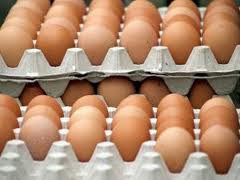 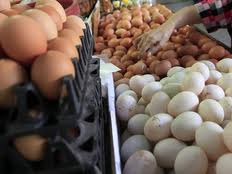 Птахівництво розвинене в усіх регіонах. Розводять гусей, курей, індиків.
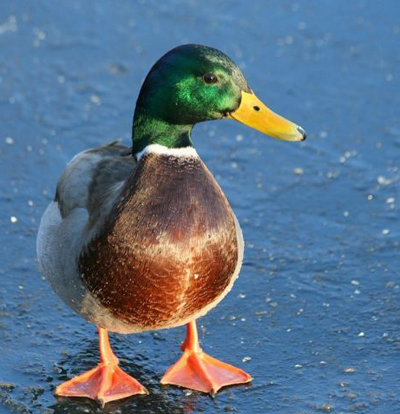 У сучасному птахівництві існують дві галузі : виробництво яєць і вирощування птахів на м’ясо.
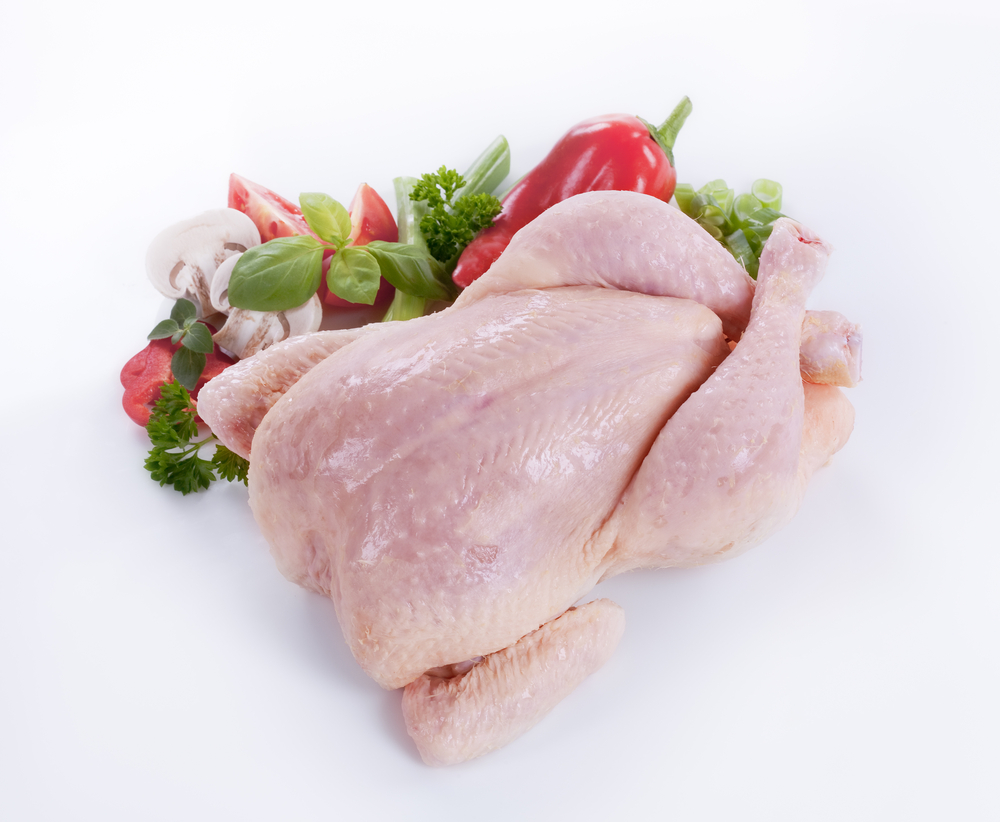 На фабриці, що займається виробництвом яєць,самок утримують у приміщенні без вікон.  Змінюючи режими штучного освітлення , їм створюють «світлові дні» необхідної тривалості.
Курок утримують у спеціальних клітках,що полегшує збір яєць.
На фабриках з виробництва м’яса вирощують бойлерів. Так називають птахів. Що можуть за короткий час набрати велику масу тіла за рахунок нарощування м’язової тканини. У самок бройлерів,запліднених самцями, збирають яйця. З них після трьох тижнів витримування в інкубаторі вилуплюються курчата. Курчат бойлерів годують спеціальною харчовою сумішшю. Мине два місяці , і вони набудуть маси 1,5кг.
Птахівництво на українських землях
Птахівництво було здавна широко розвинене на всіх укр. землях, особливо в Галичині, на Правобережжі й на Кубані.Свійська птиця до колективізації давала добрі прибутки селянам, зокрема тому, що її легко було збувати, а тримати могло й найбідніше господарство. Перед першою світовою війною в Україні годували близько 70 млн, по війні до 50 млн свійських птахів. Хоч годівля була екстенсивна, проте продукти птахівництва — яйця, м'ясо та пір'я, були важливим продуктом вивозу, бо селяни їх мало споживали. Перед першою світовою війною з 9 українських губерній щороку за кордон вивозили близько 70 млн яєць, що становило майже половину вивозу з усієї Російської Імперії. З Галичини у 1929 — 30 pp. вивезено 30 000 т яєць.
Птахівництво в Україні
Птахівництво в Україні можна поділити на два умовних підрозділи. Перший – це промислове птахівництво (великі, середні та невеликі птахофабрики), інкубаторно-птахівничі підприємства, селянські та фермерські господарства і кількість їх досягає 330. Другий – це особисті підсобні господарства громадян.
Використання
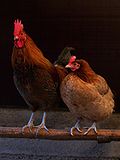 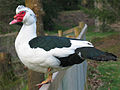 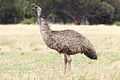 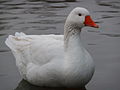 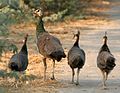 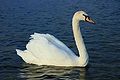 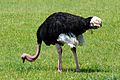 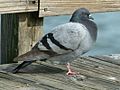 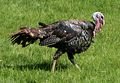 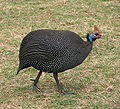 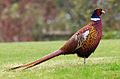 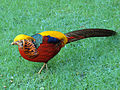 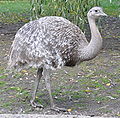 Малюнки